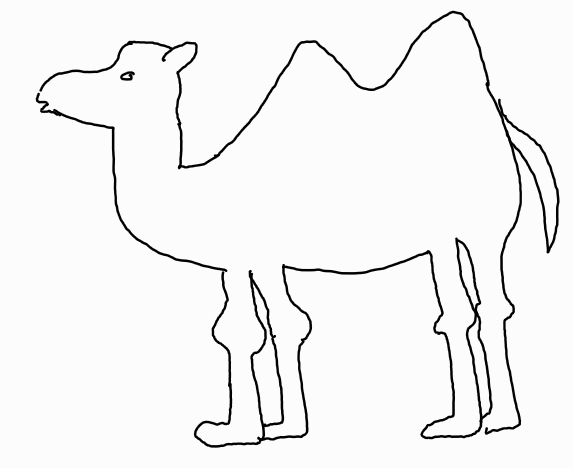 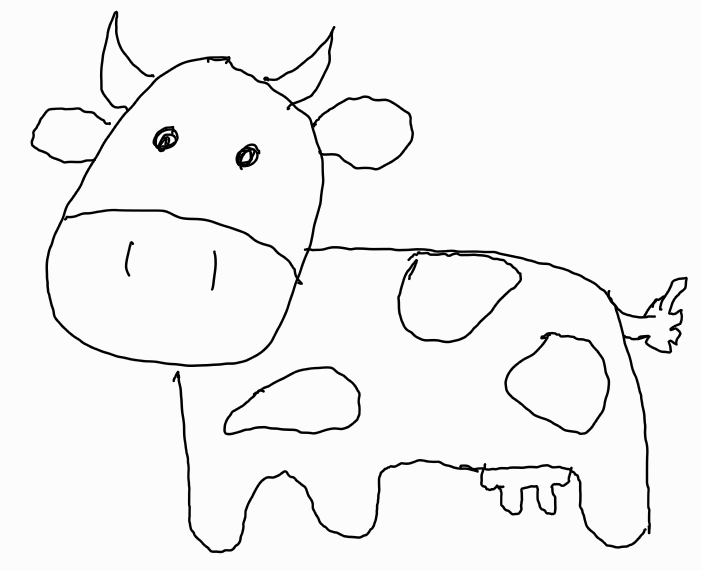 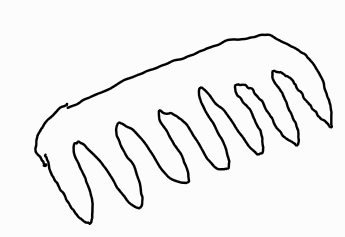 Blitzlesen
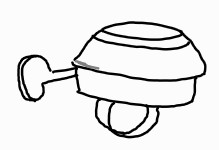 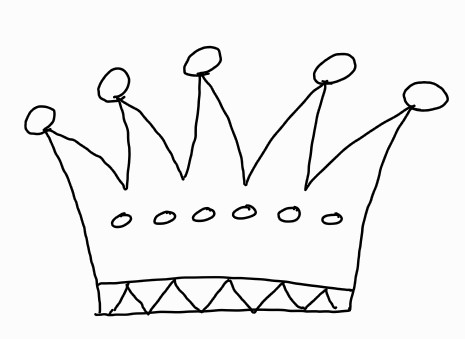 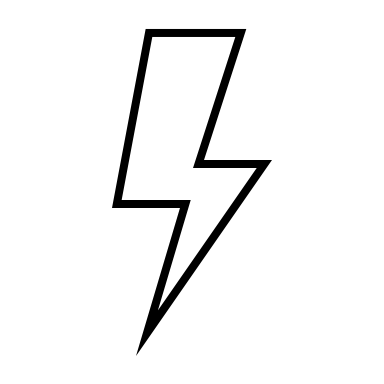 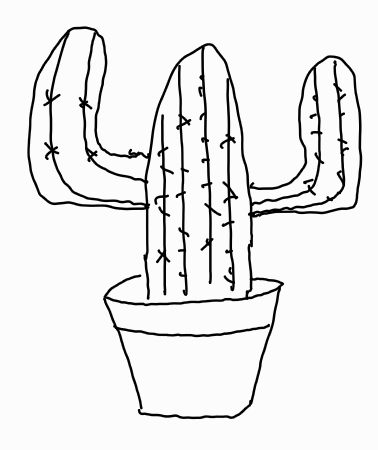 Wörter mit K
Max 10 Punkte
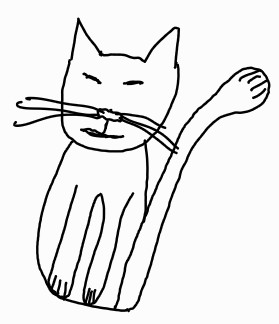 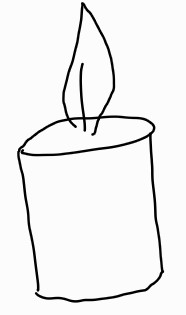 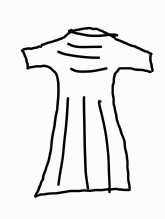 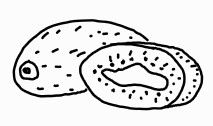 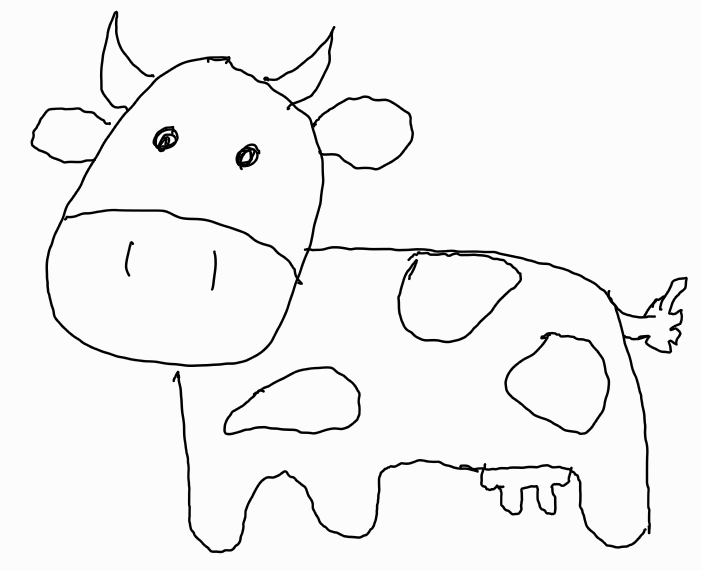 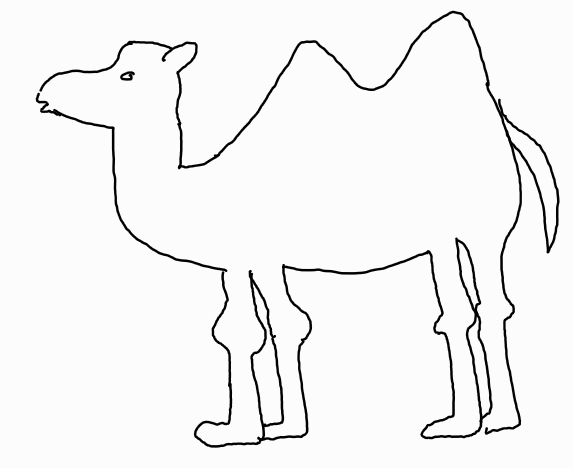 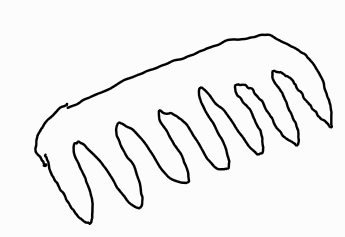 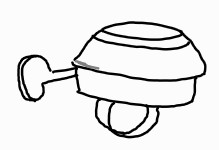 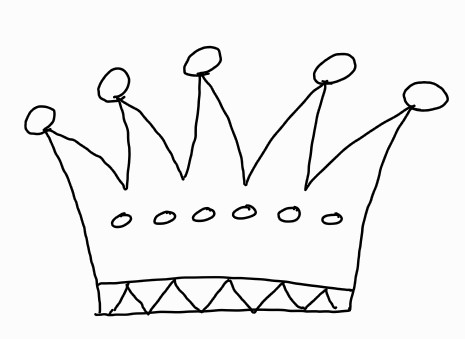 Kuh
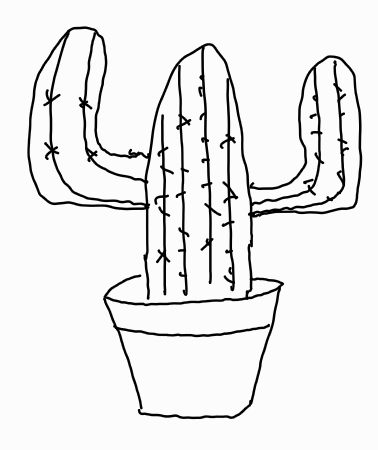 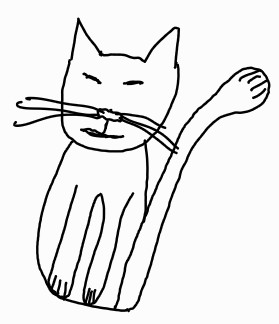 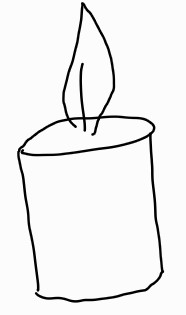 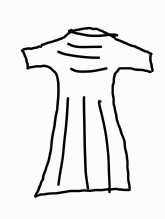 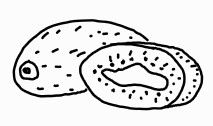 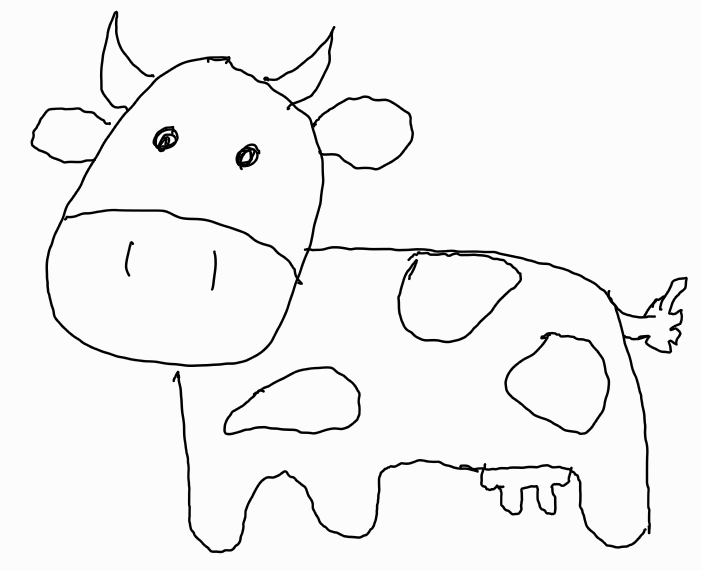 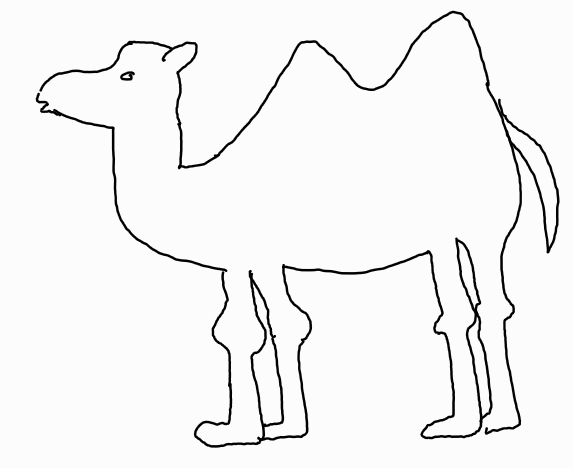 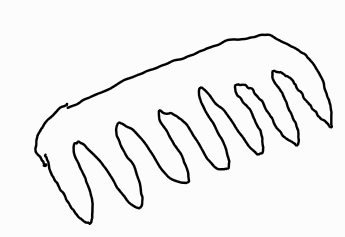 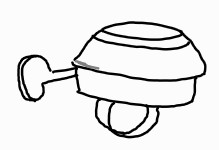 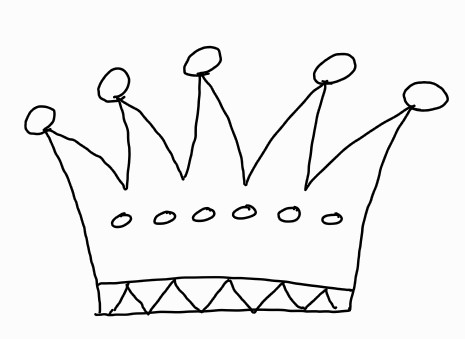 Kamm
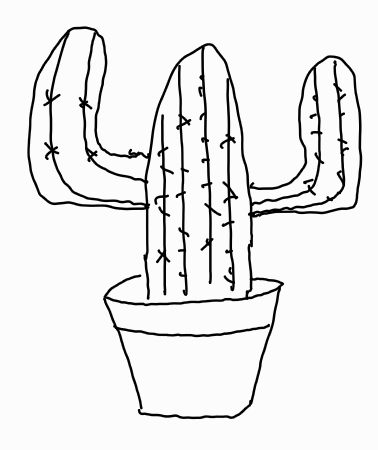 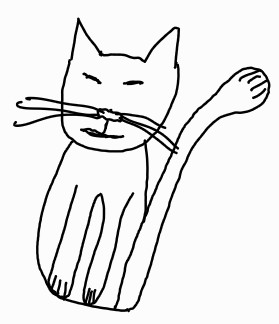 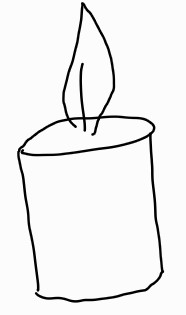 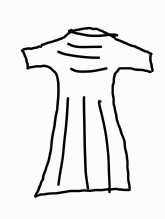 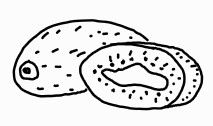 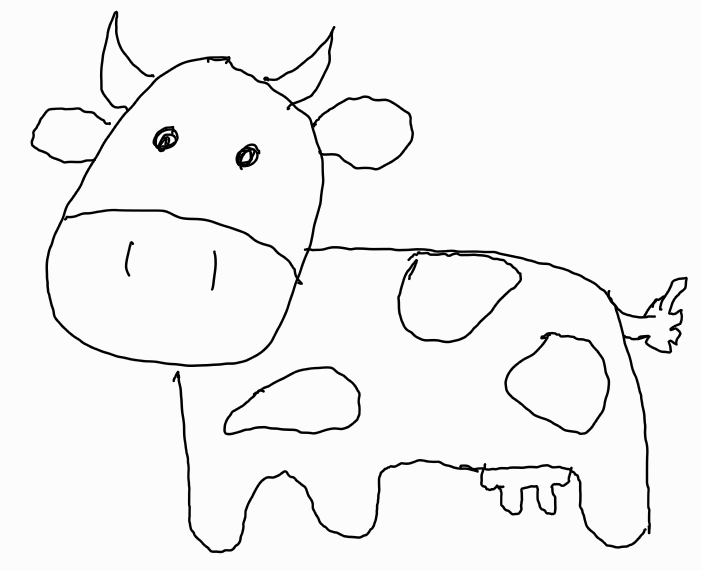 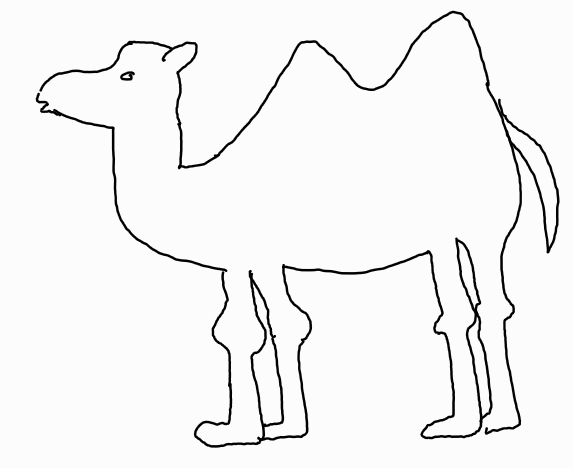 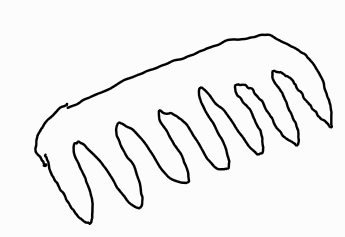 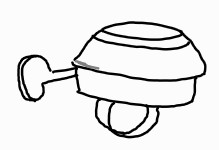 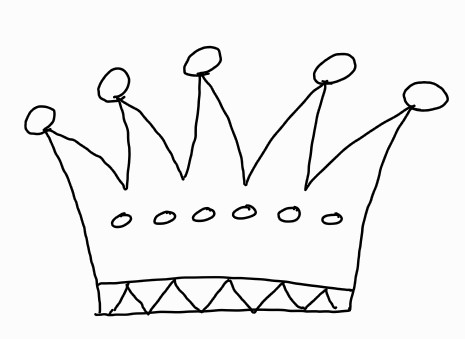 Krone
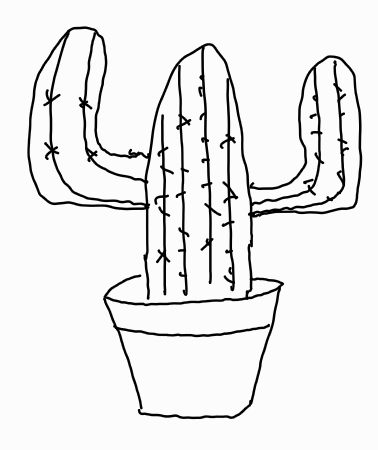 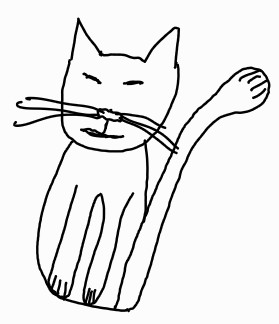 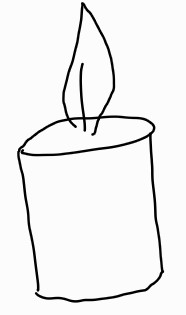 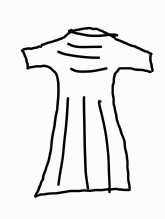 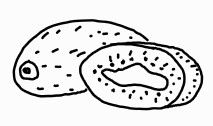 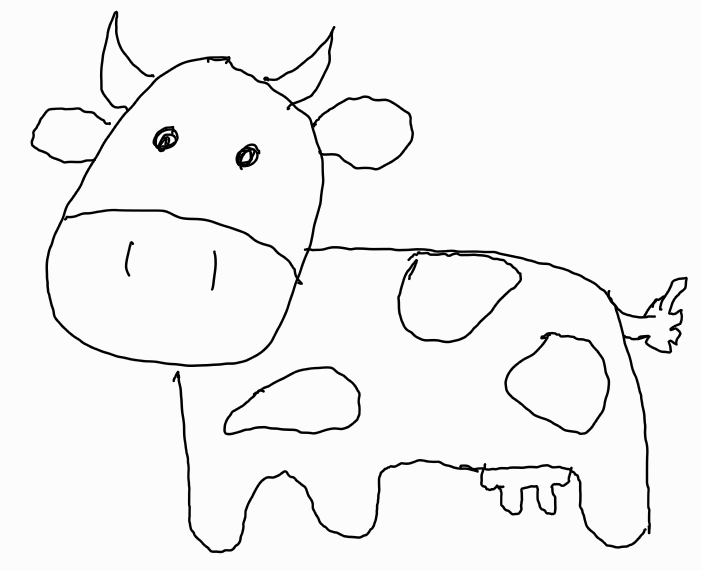 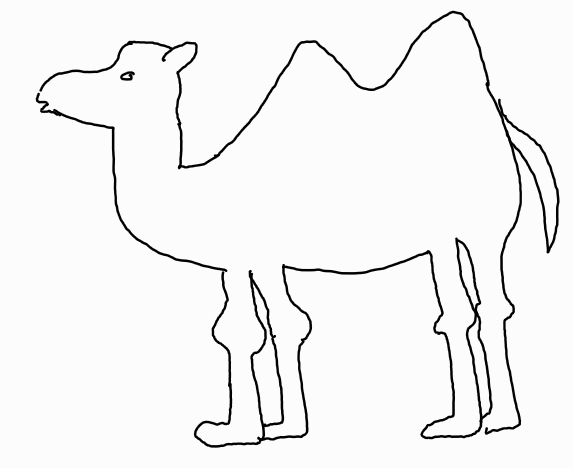 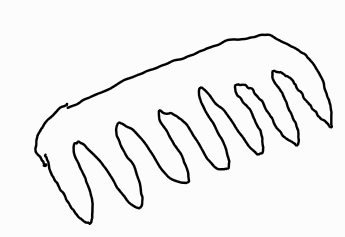 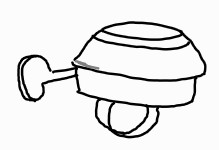 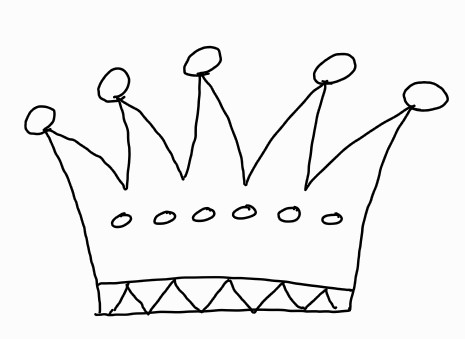 Kaktus
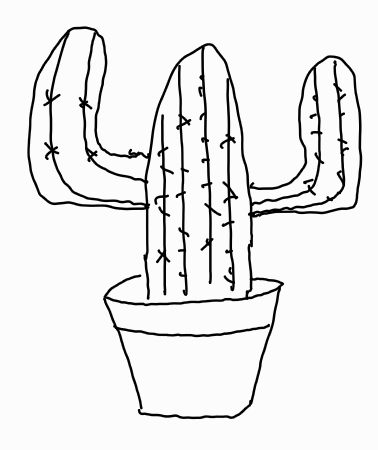 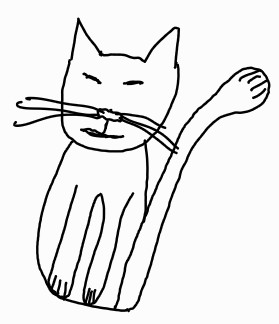 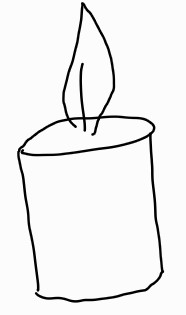 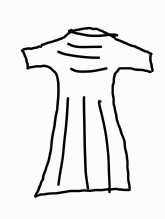 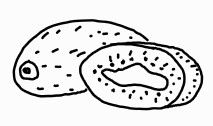 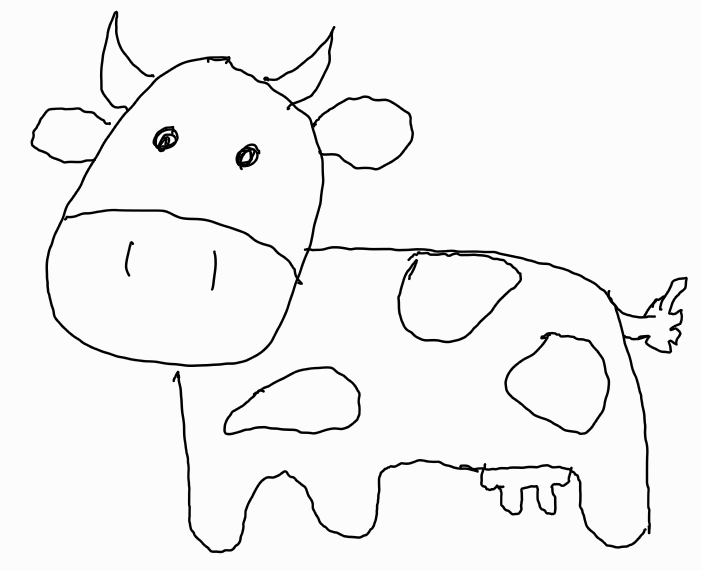 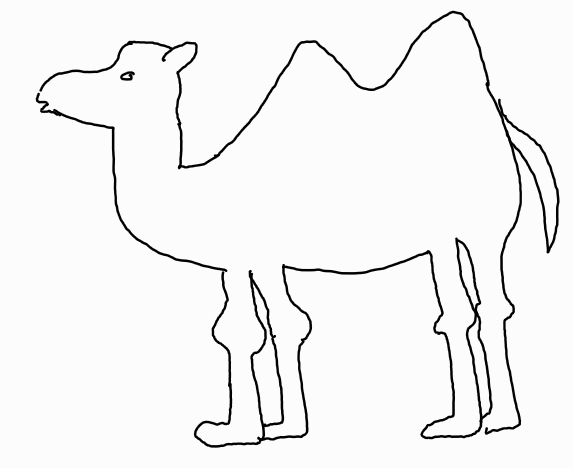 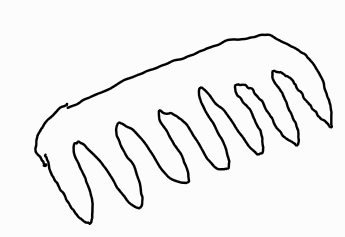 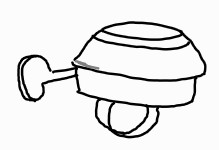 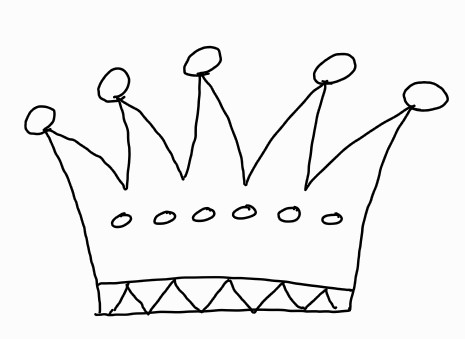 Kamel
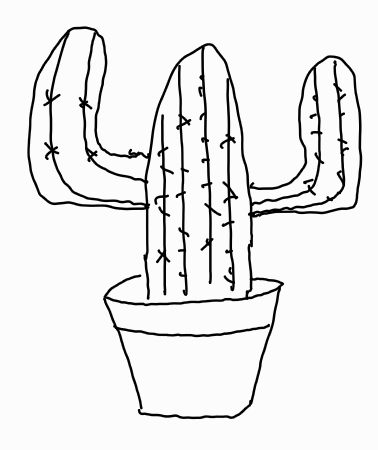 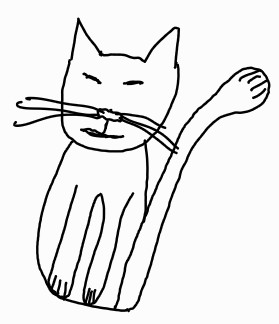 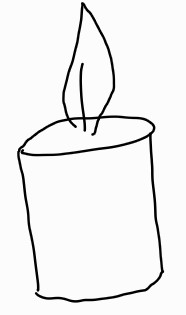 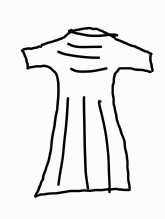 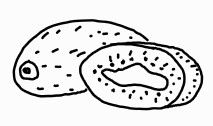 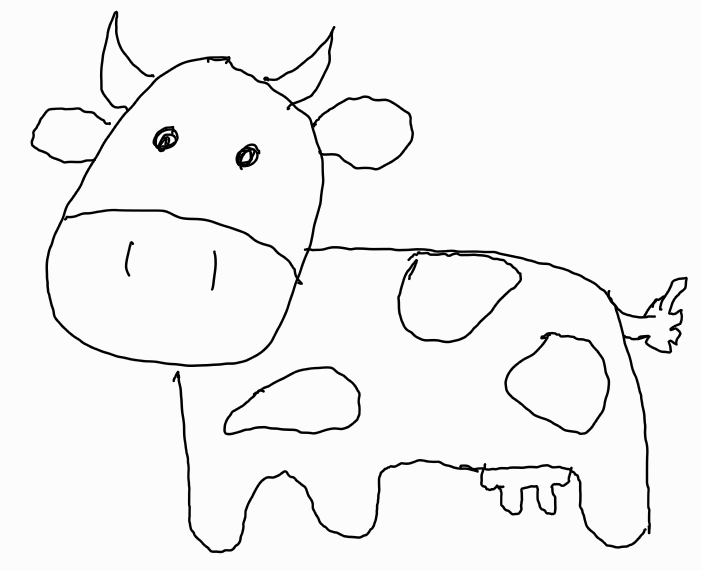 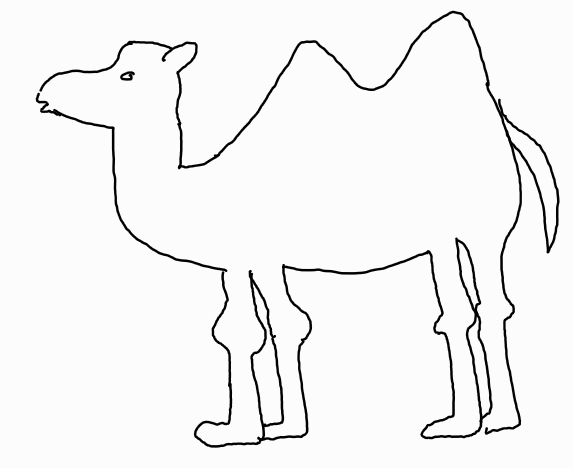 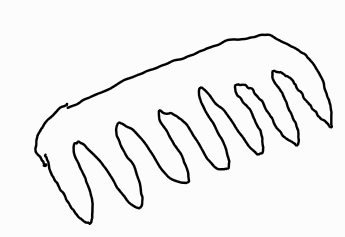 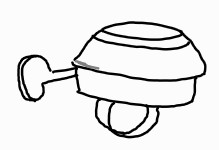 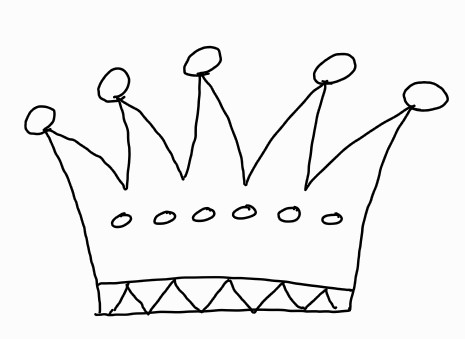 Kiwi
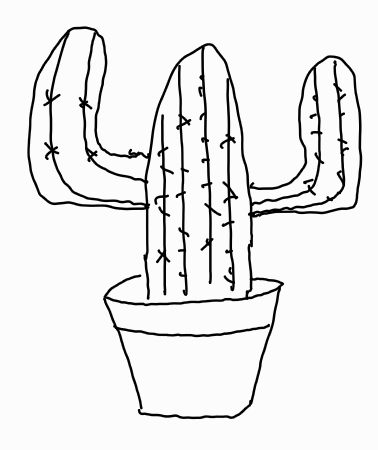 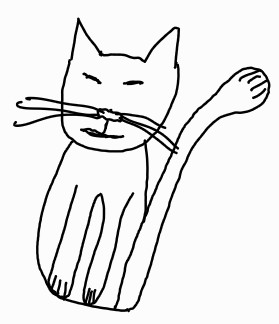 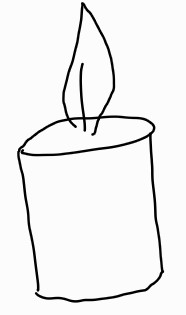 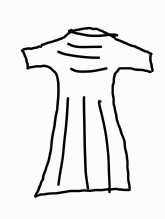 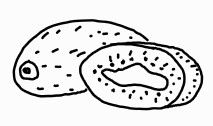 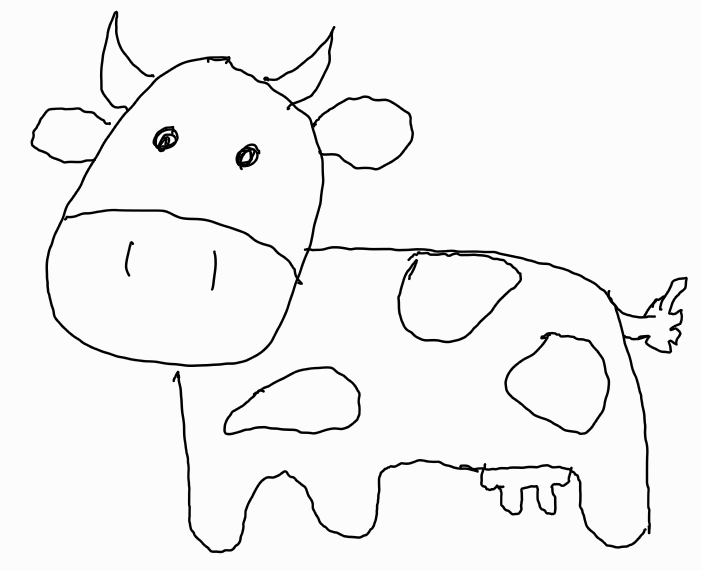 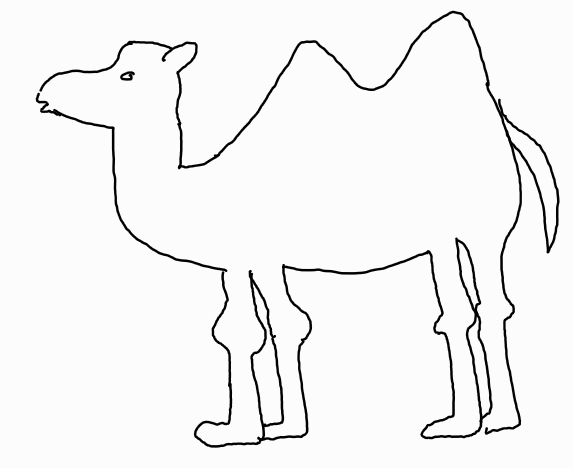 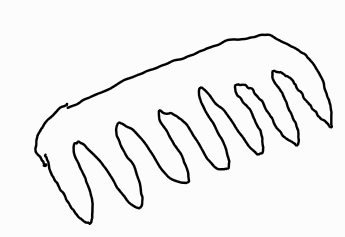 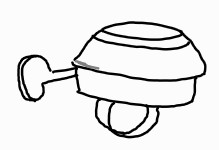 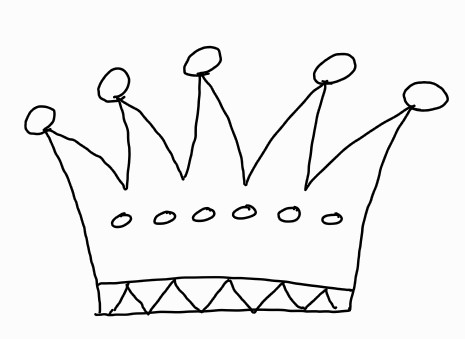 Katze
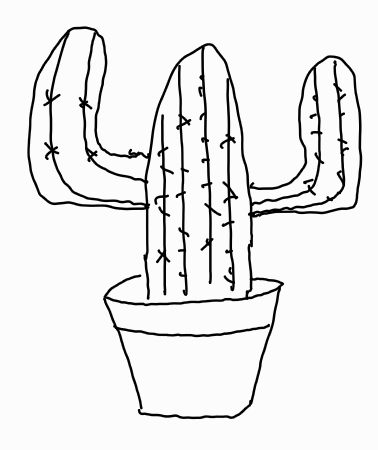 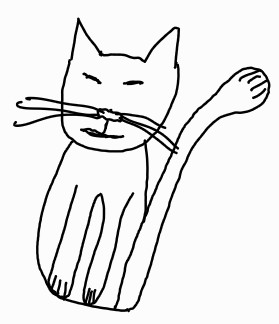 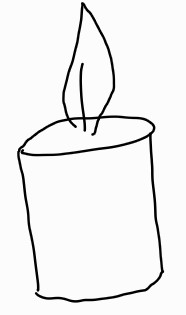 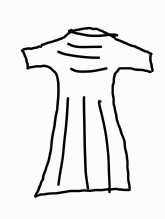 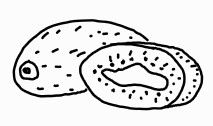 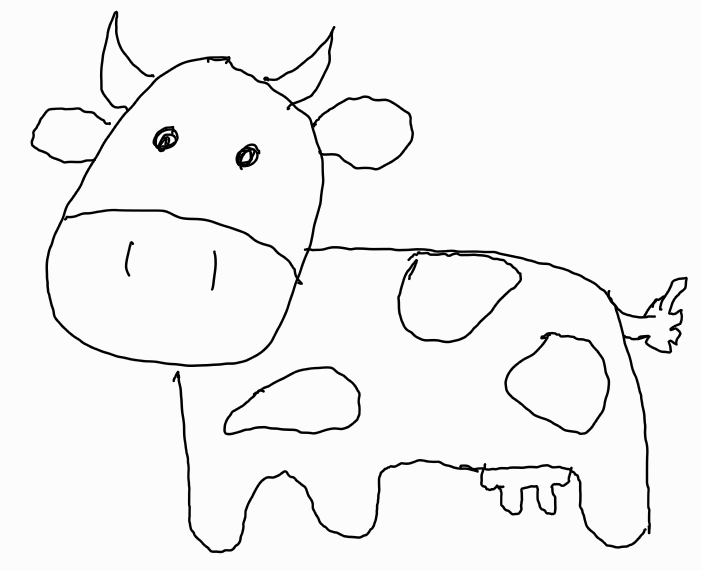 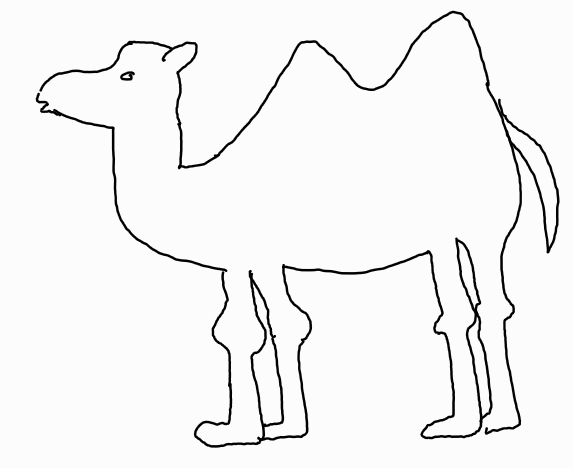 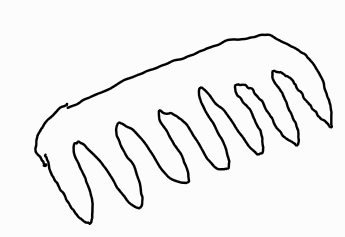 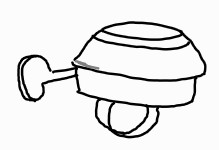 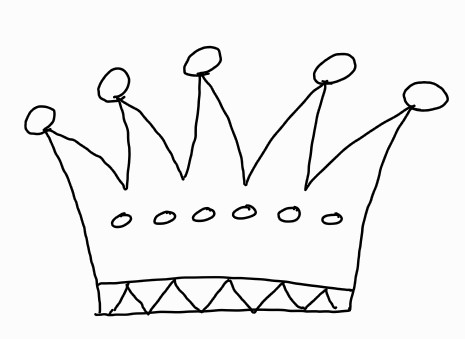 Klingel
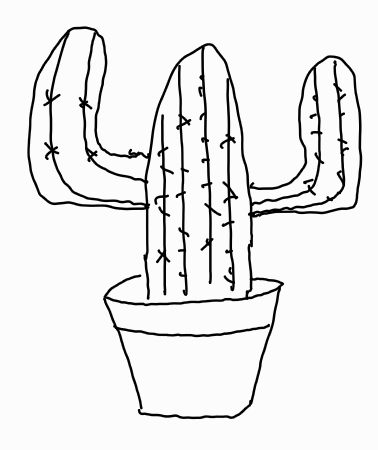 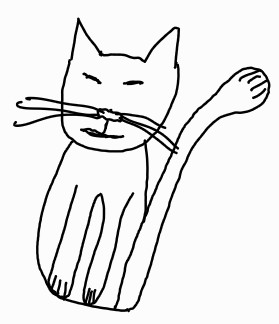 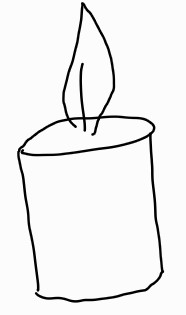 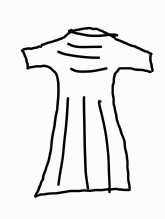 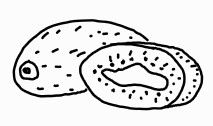 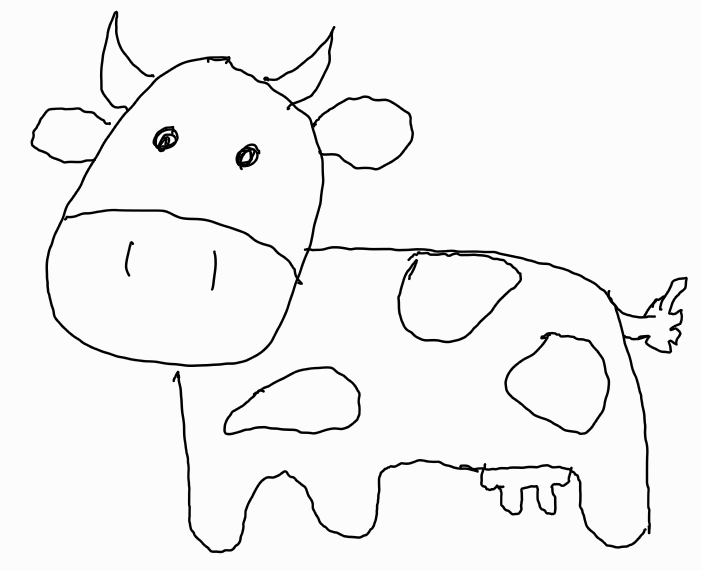 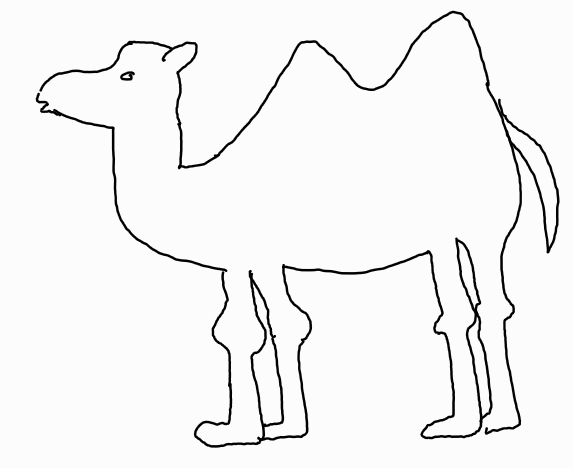 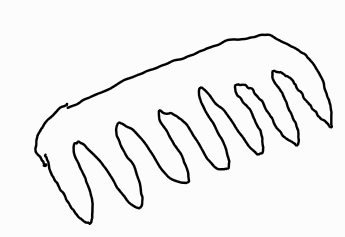 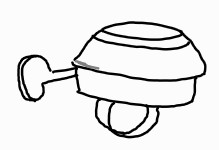 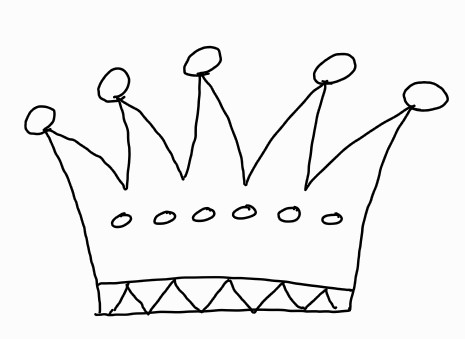 Kerze
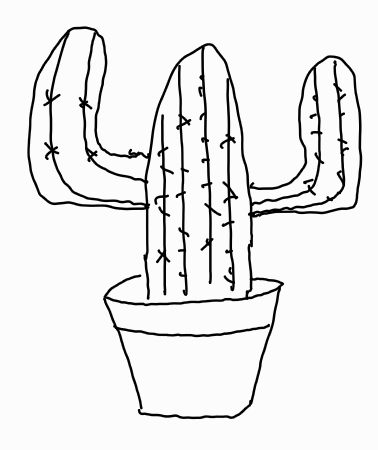 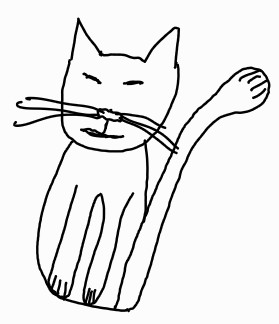 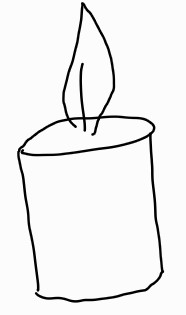 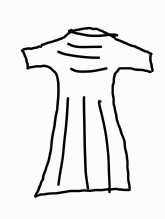 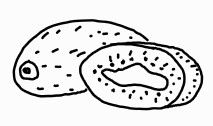 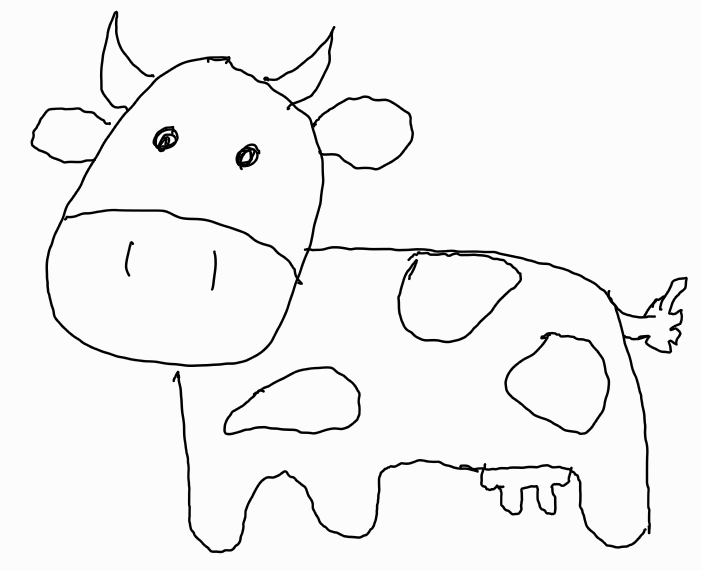 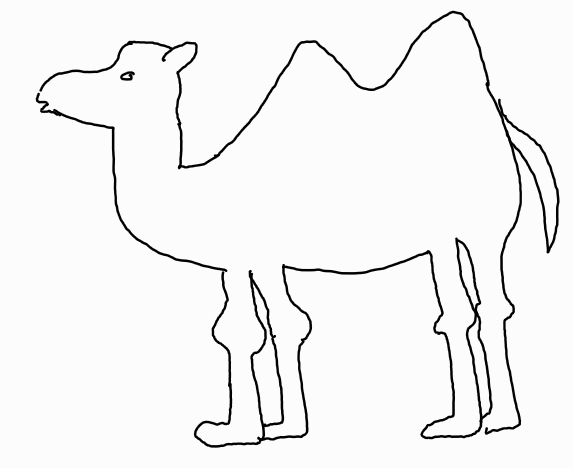 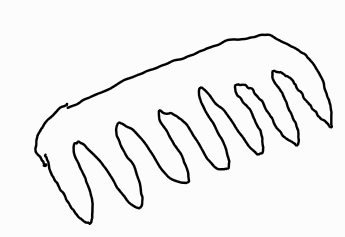 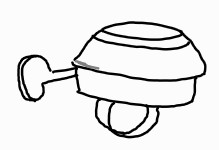 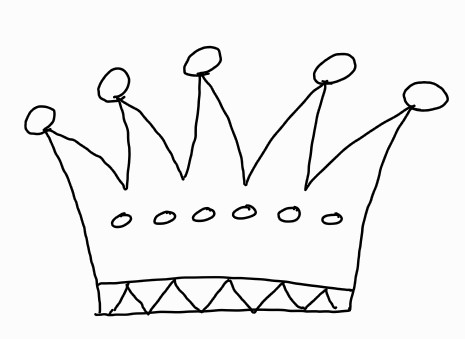 Kleid
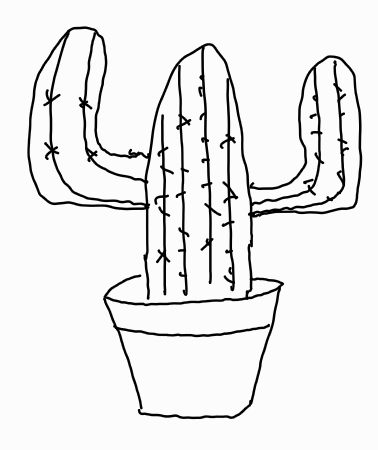 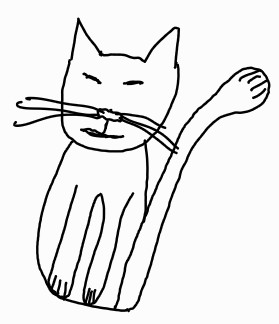 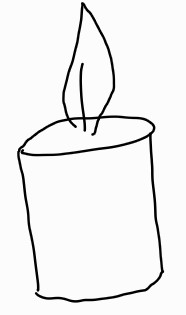 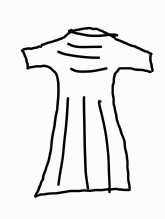 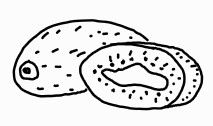